Программно-методическое 
 обеспечение
 преподавания астрономии
Анализ выполнения 
задания № 24  ЕГЭ  по физике
 «Астрофизика»
Горбачева И.Н.
Учитель физики и астрономии 
МОУ «Гуманитарно-педагогический лицей»
УМК 
Воронцов –Вельяминов Б.А.
Страут Е.К.
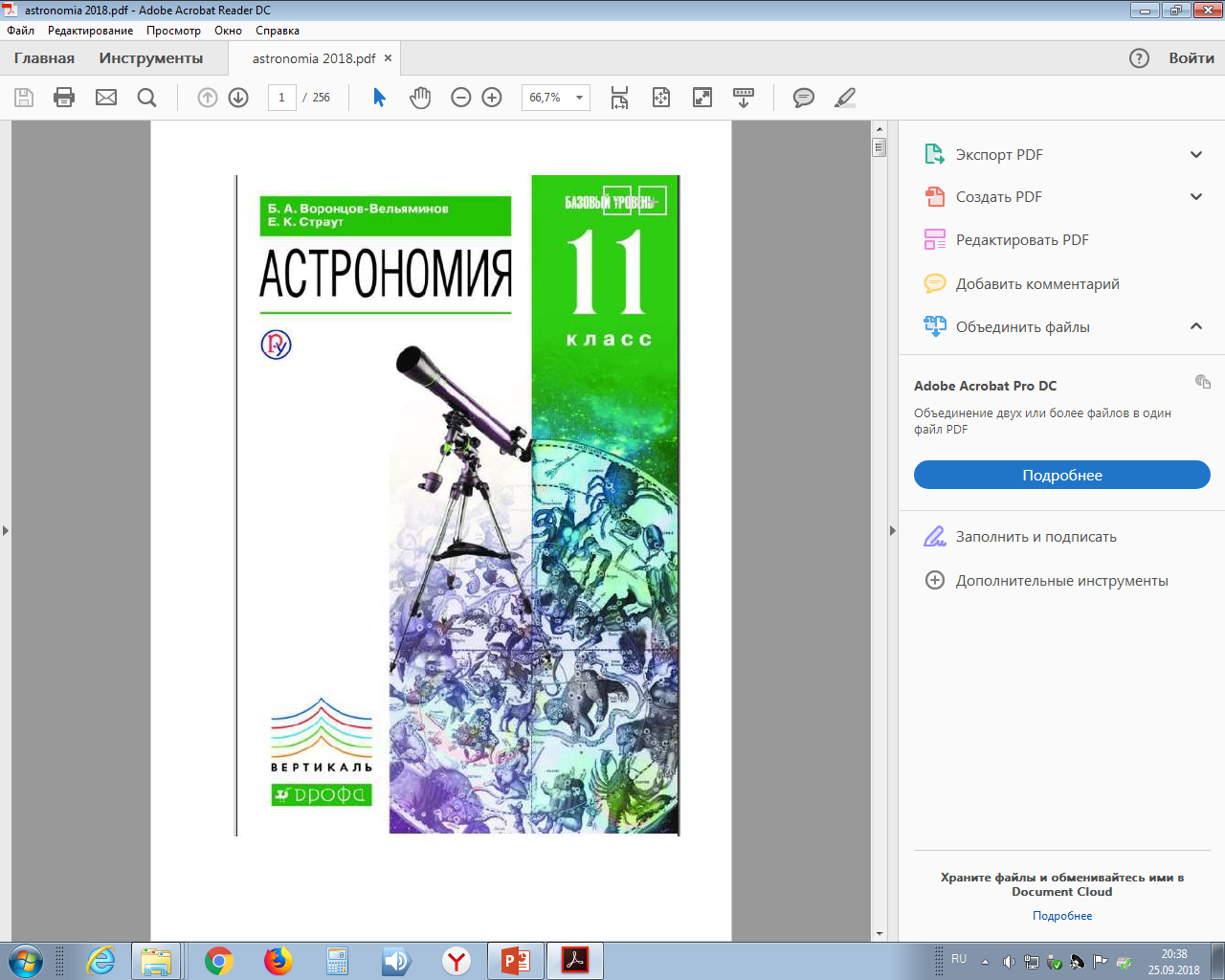 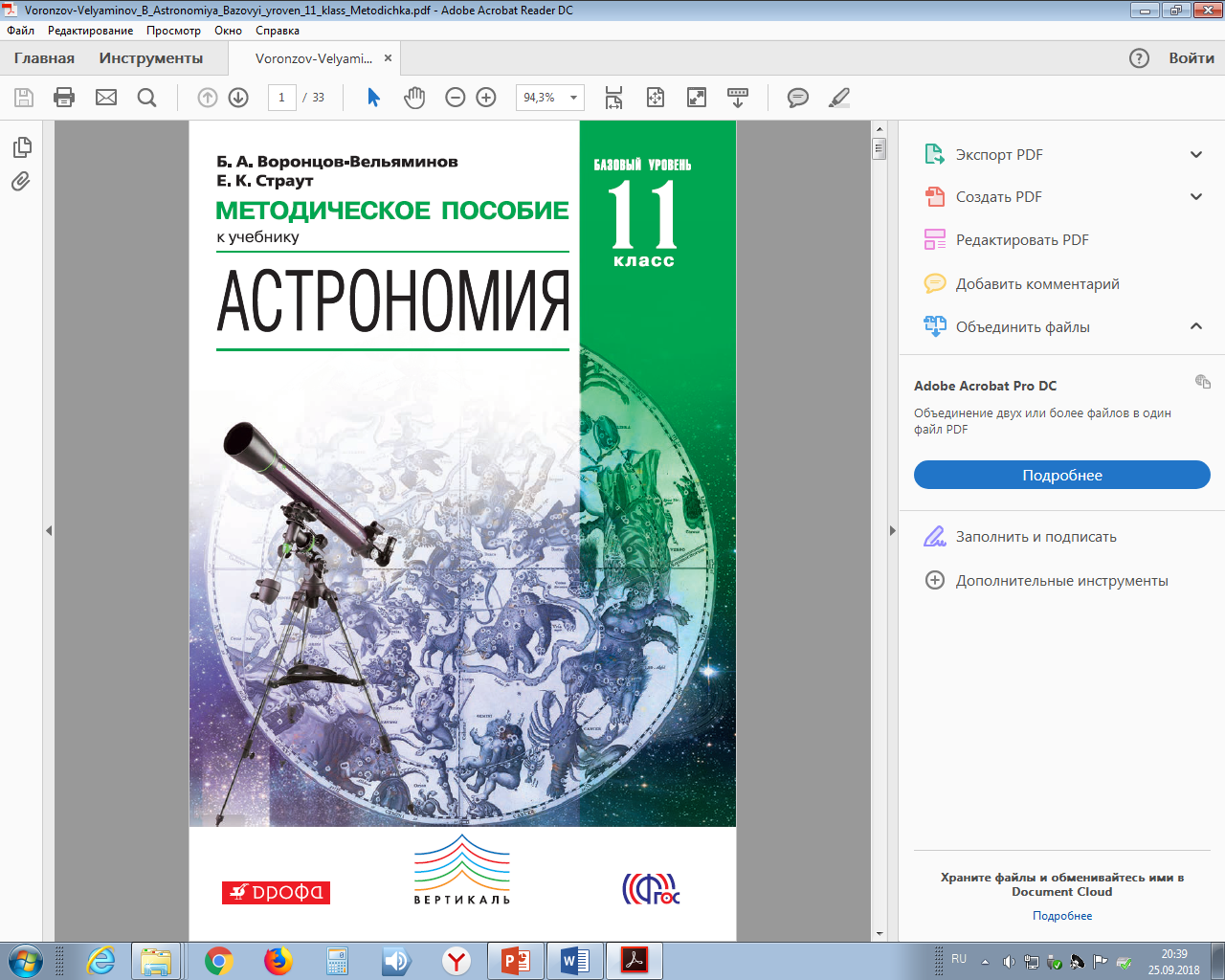 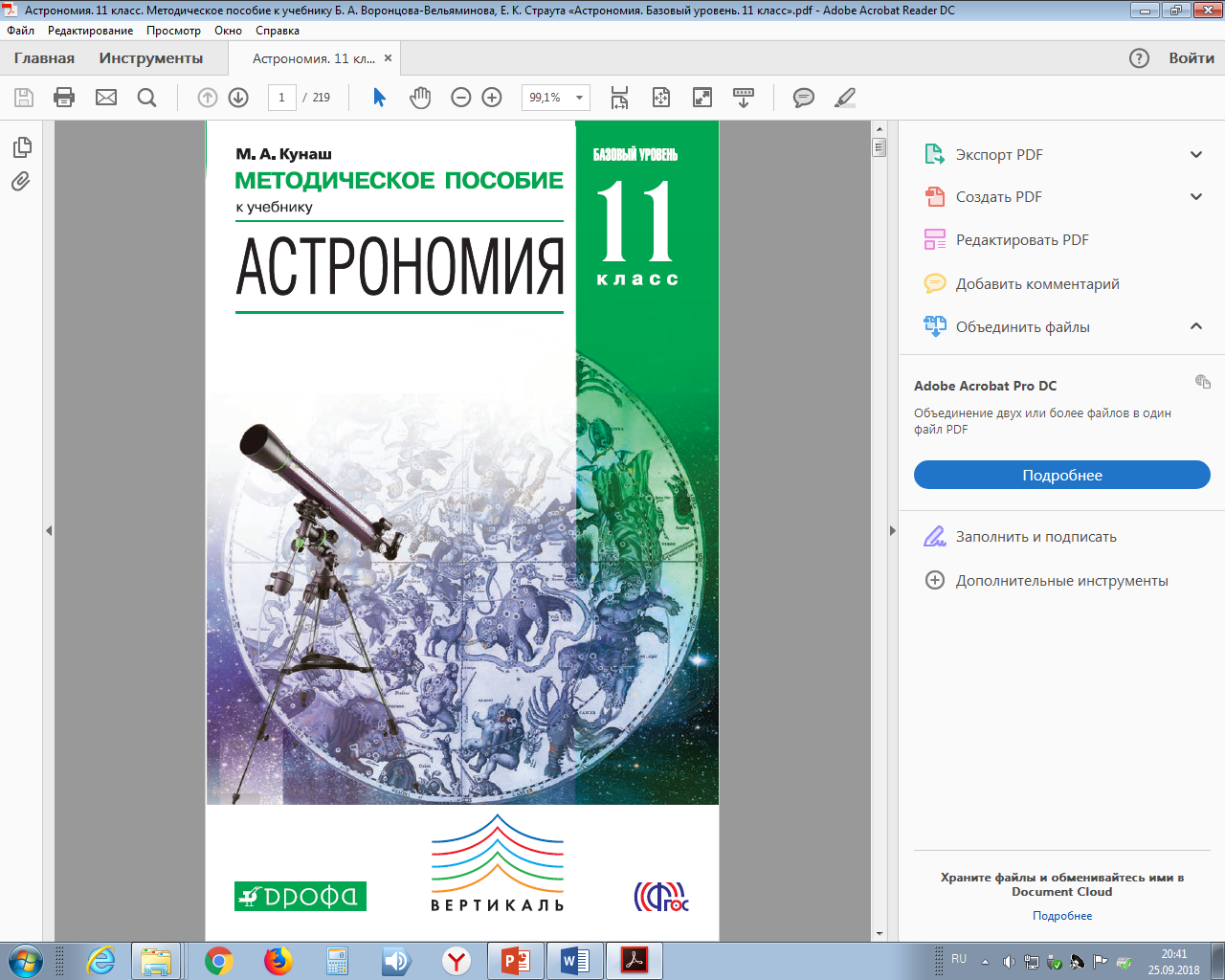 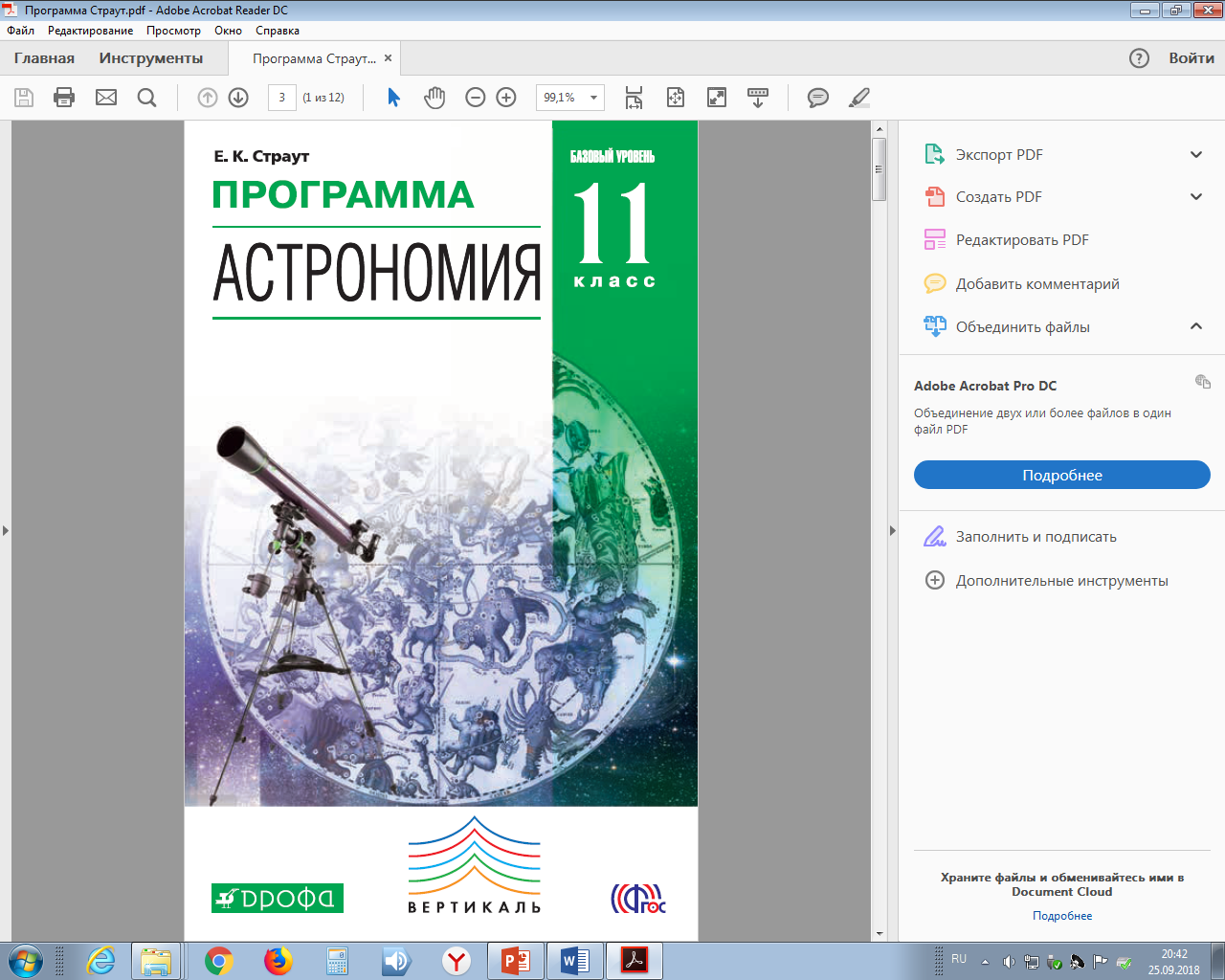 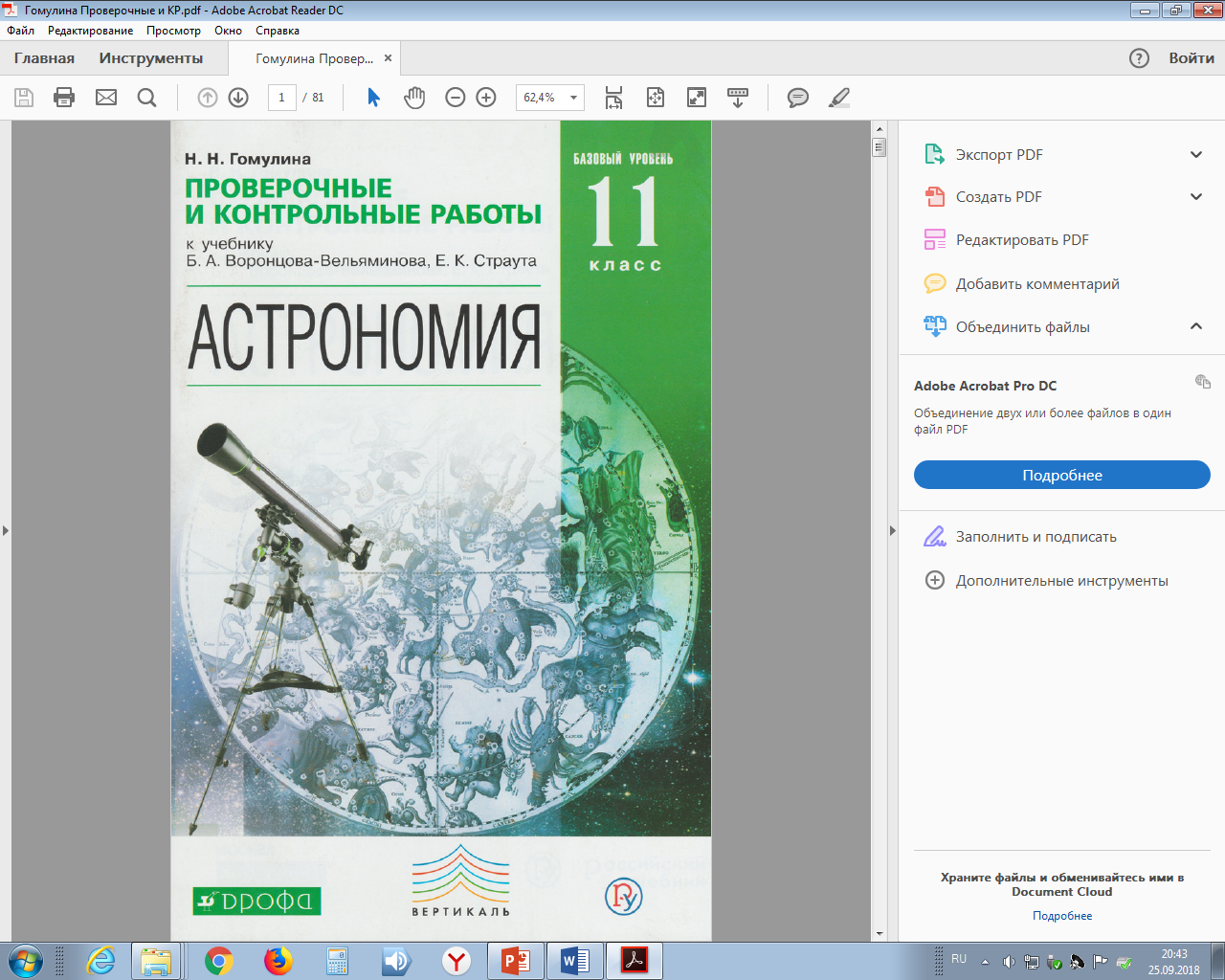 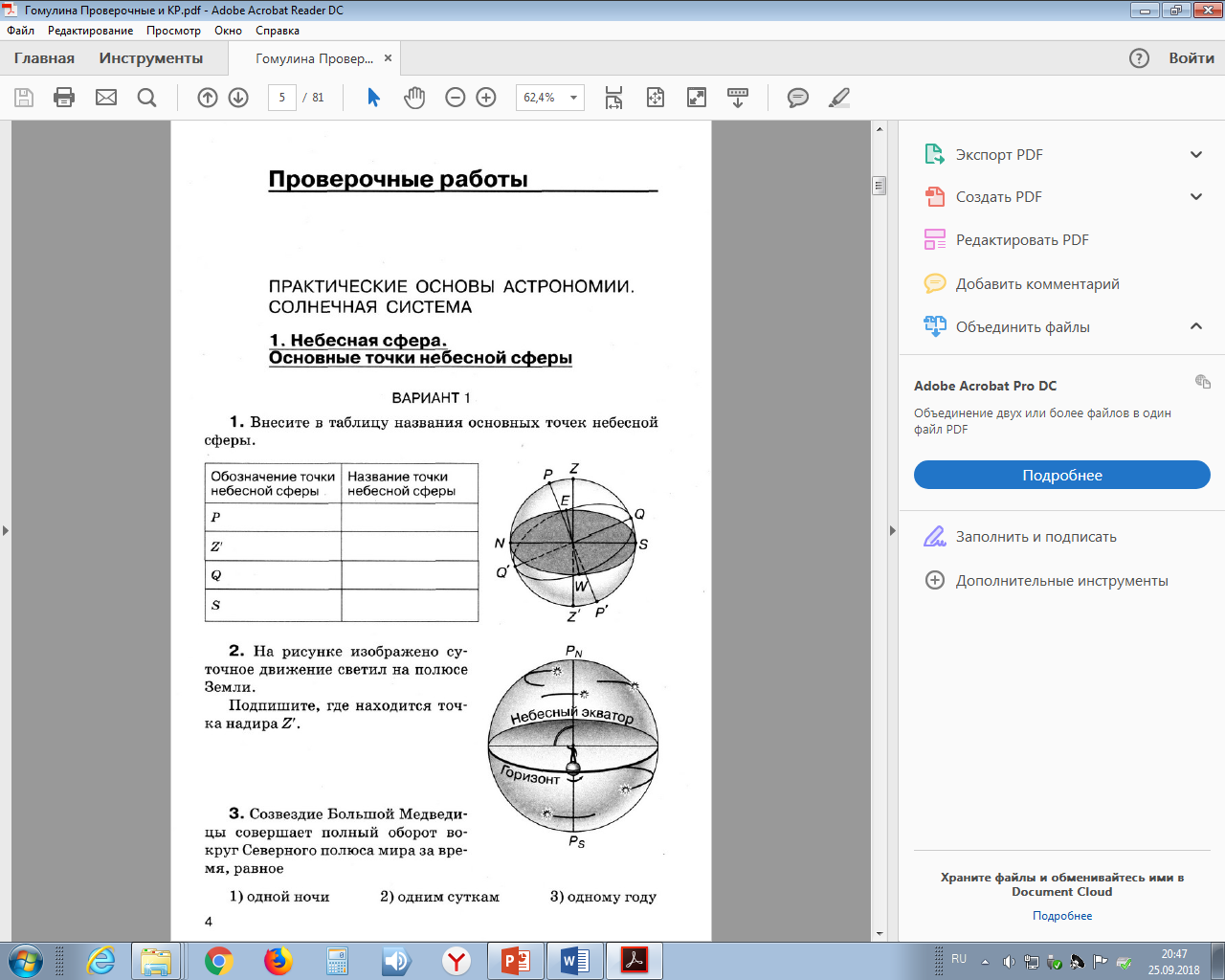 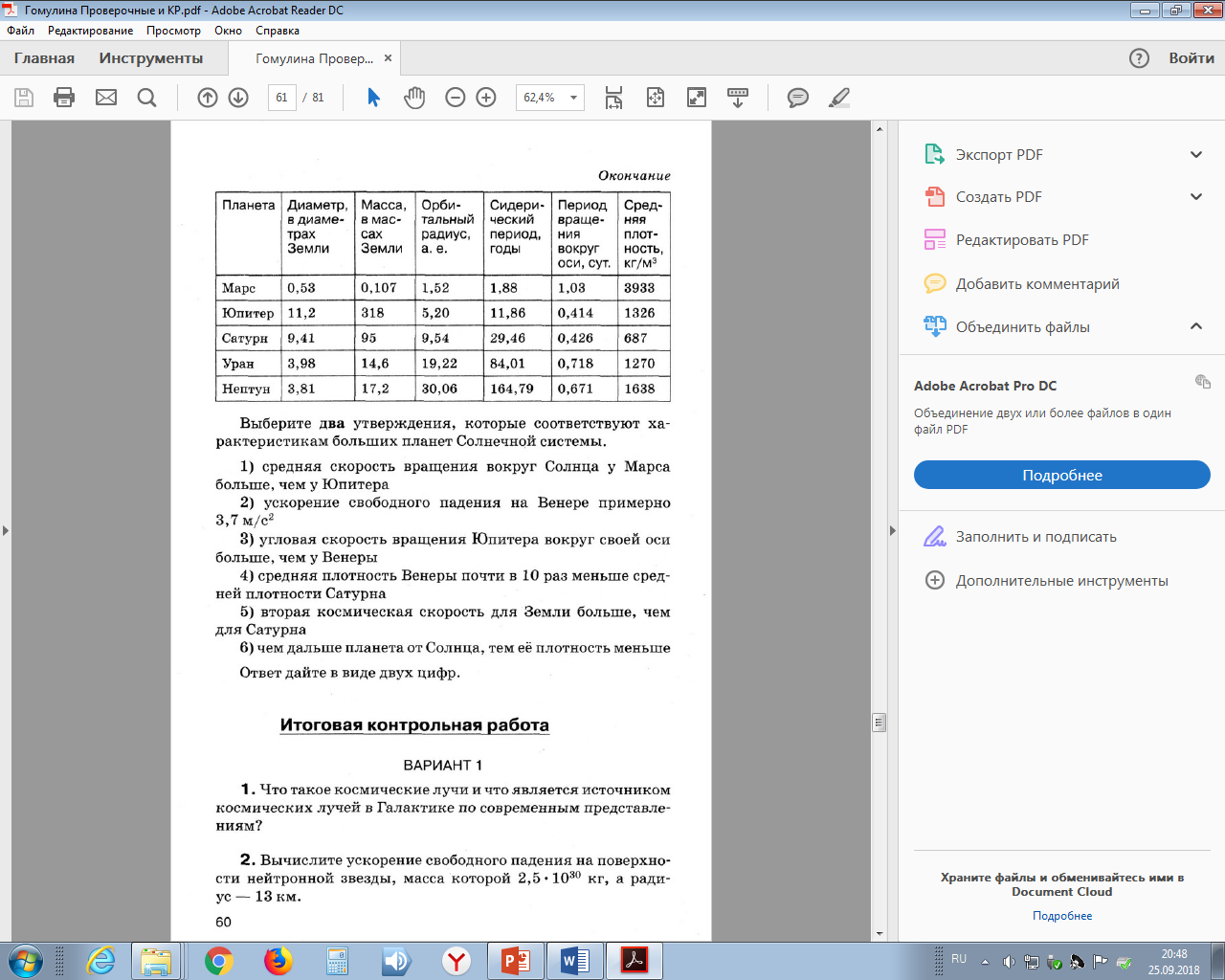 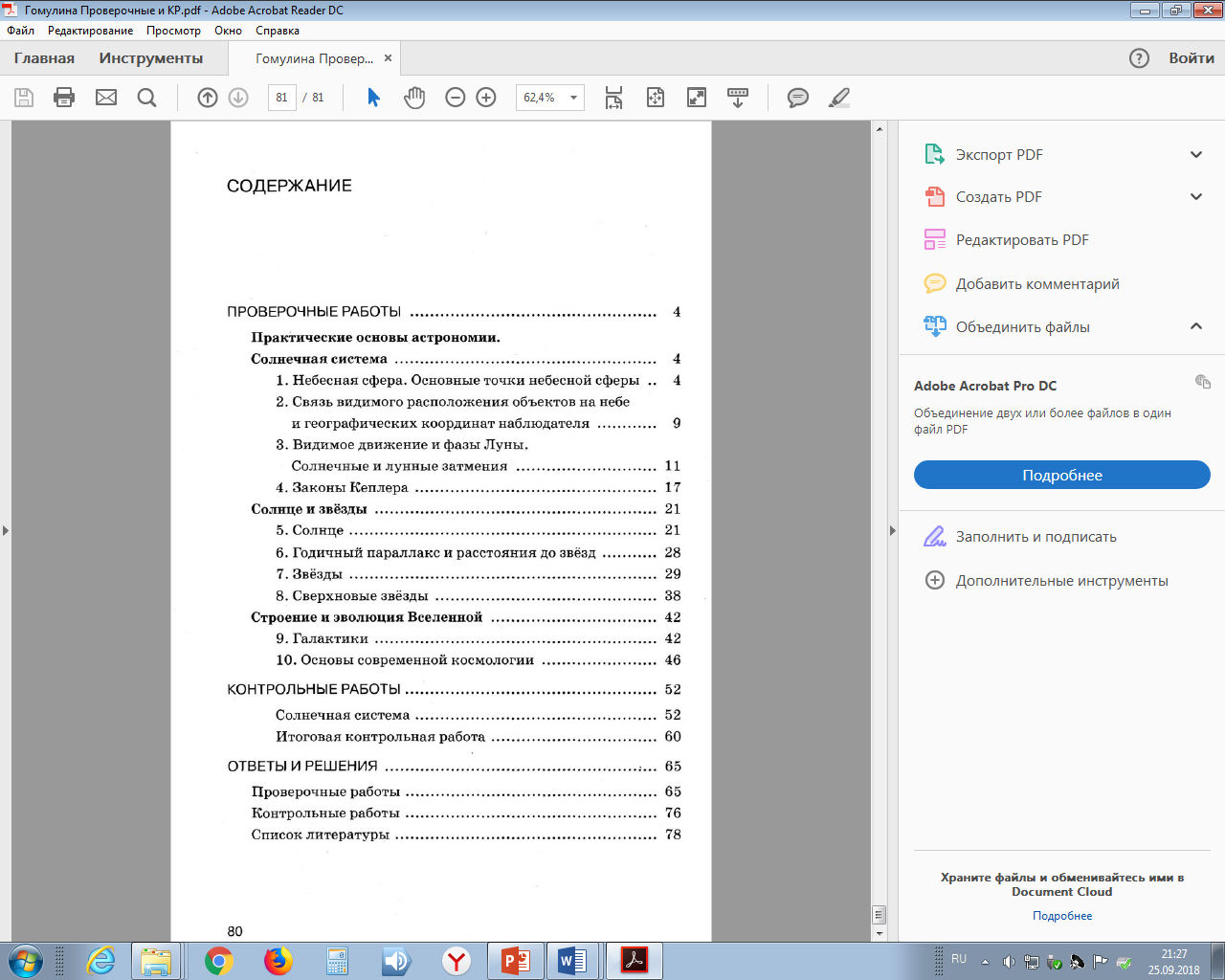 УМК  Чаругин  В.М.
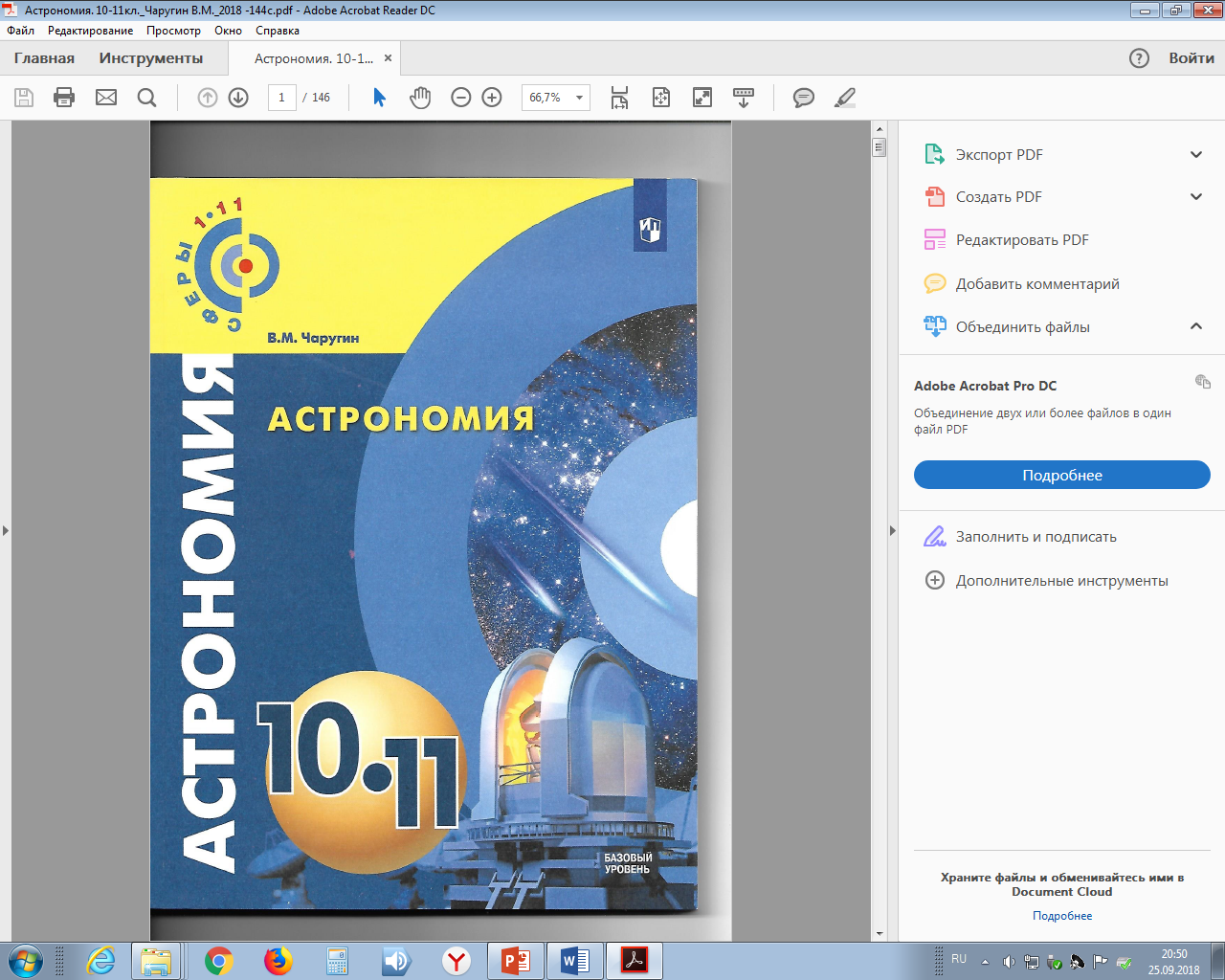 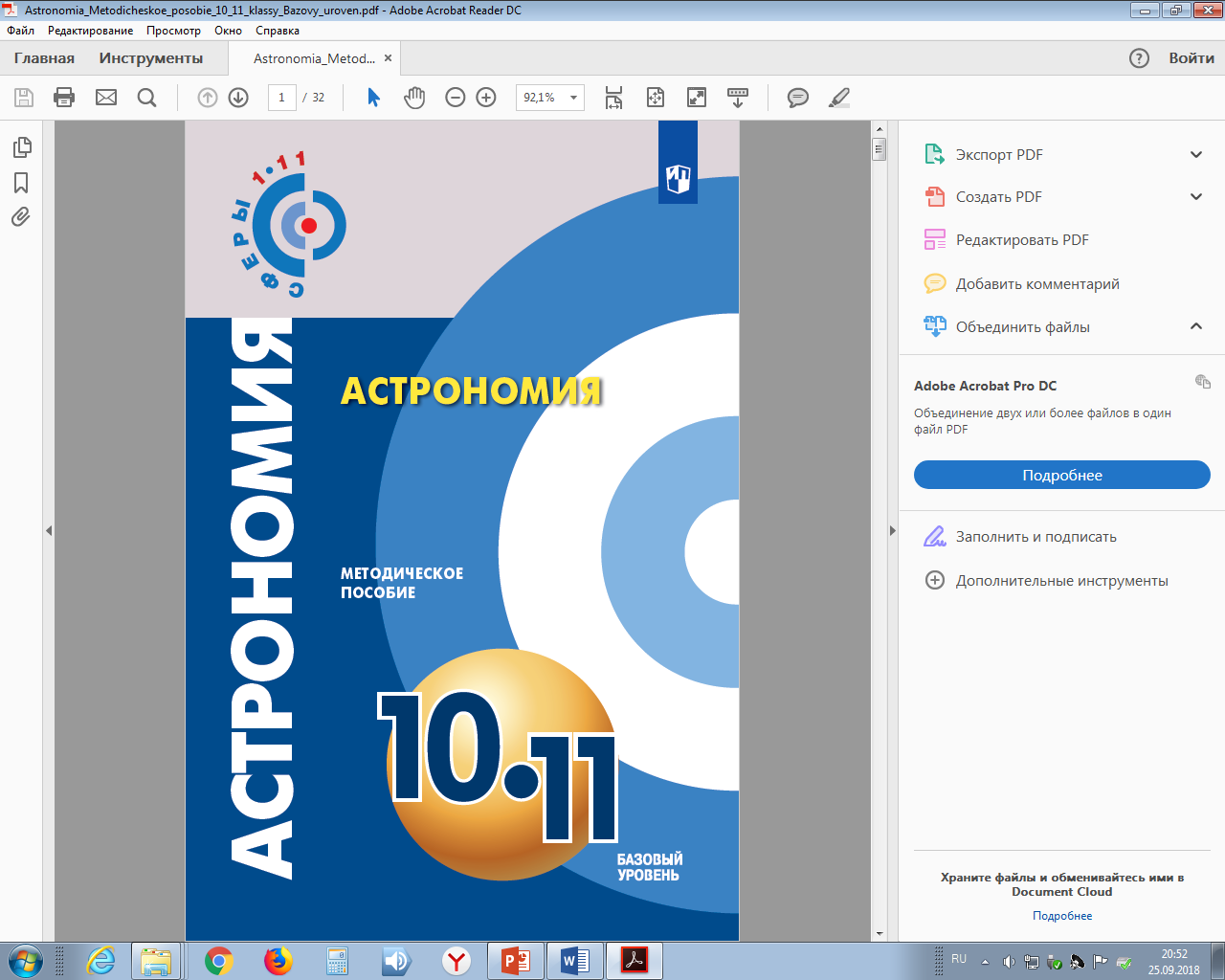 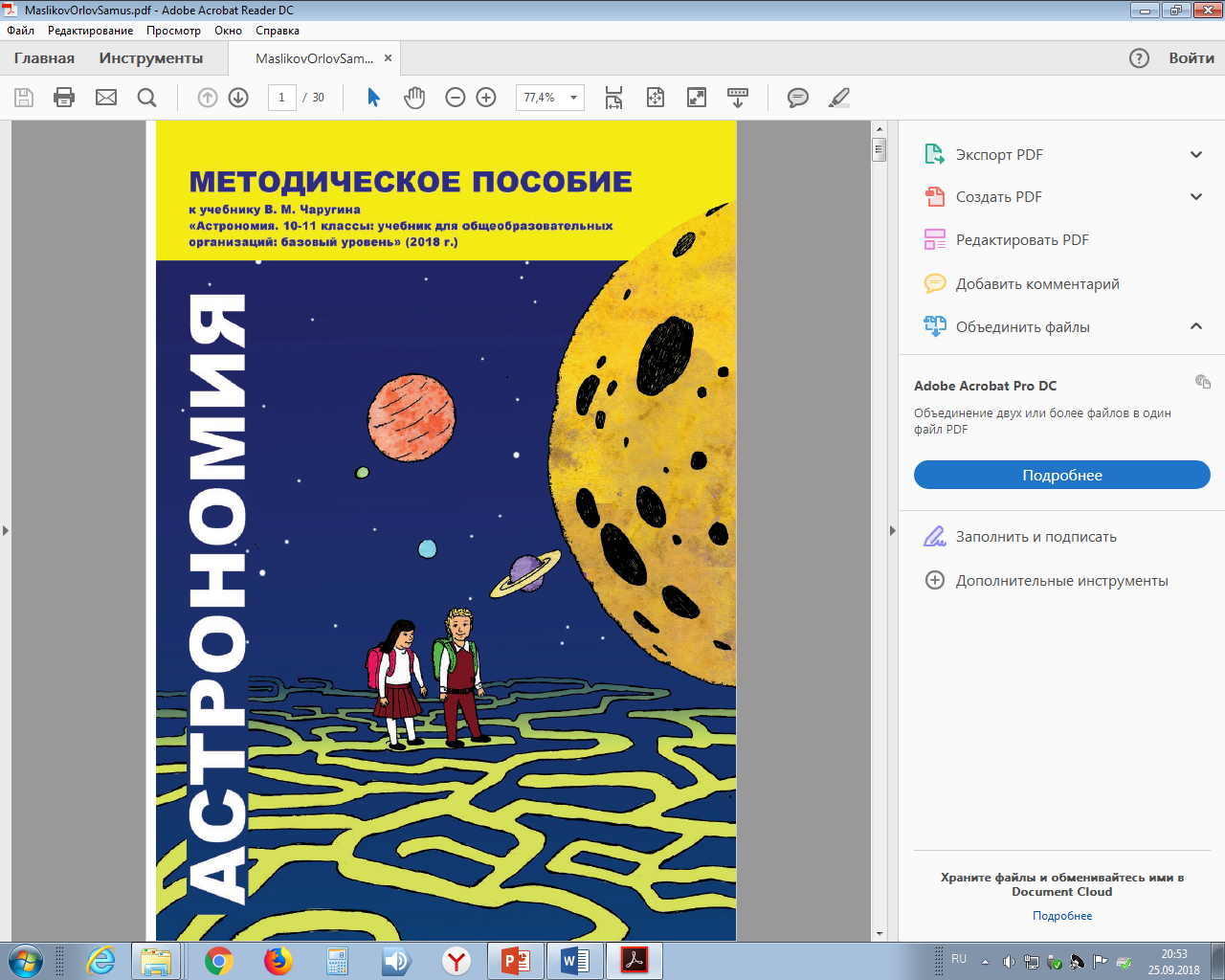 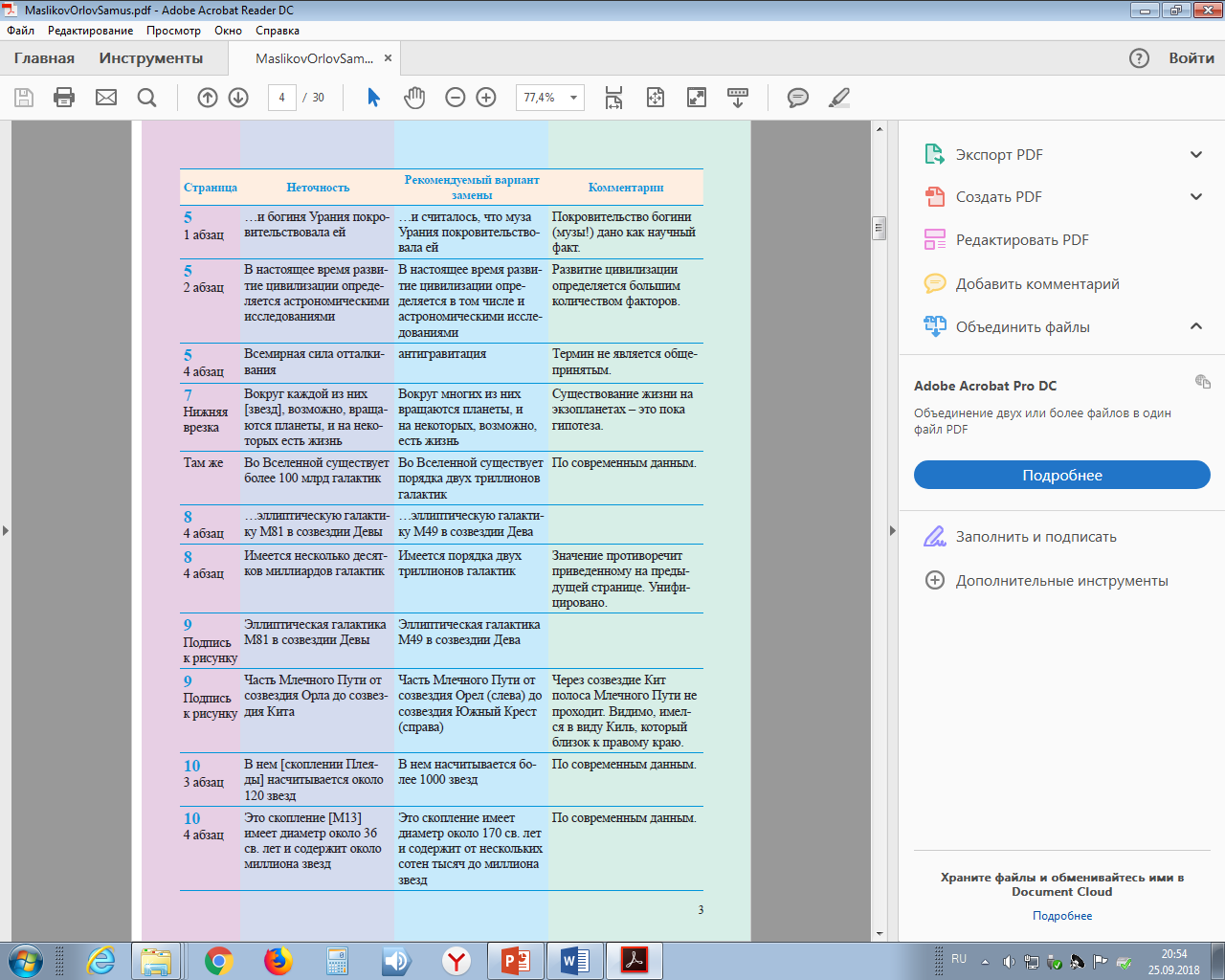 Задачник. УМК "Астрономия. 10–11 классы. Базовый уровень“. О.С. Угольников
Введение
Введение в астрономию
Астрометрия 
Небесная механика 
Строение Солнечной системы
Астрофизика и звёздная астрономия
Млечный Путь – наша Галактика
Галактики
Строение и эволюция Вселенной
Современные проблемы астрономии
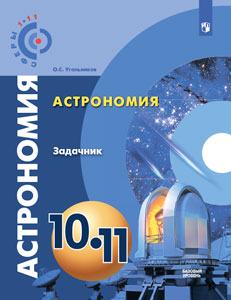 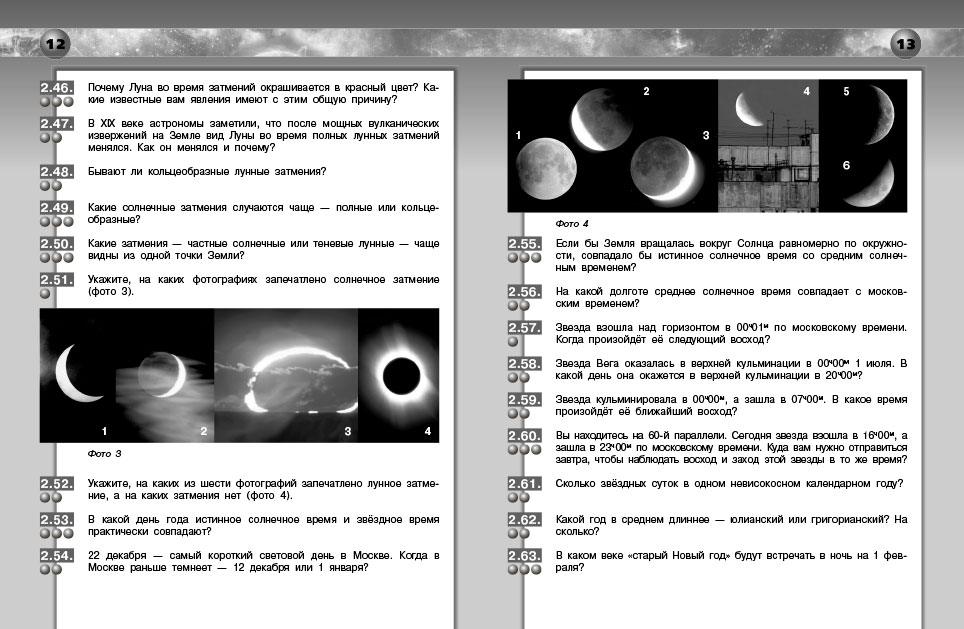 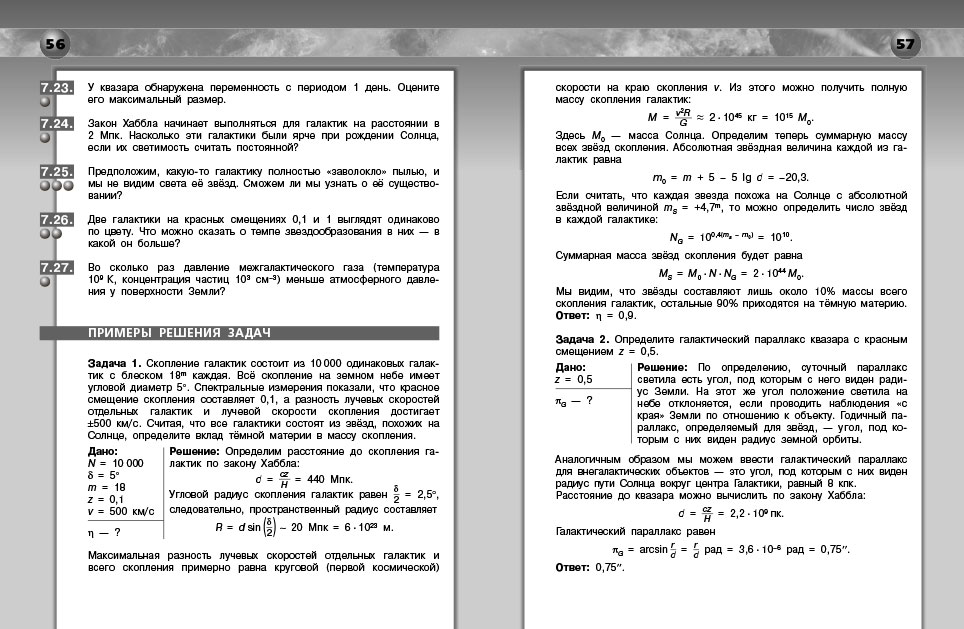 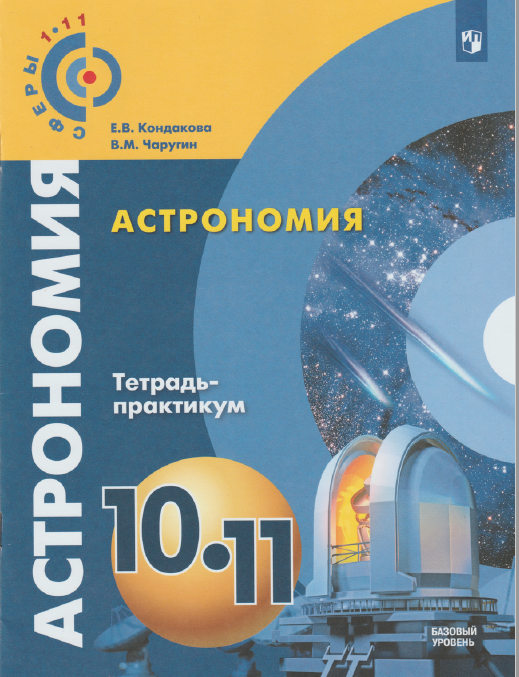 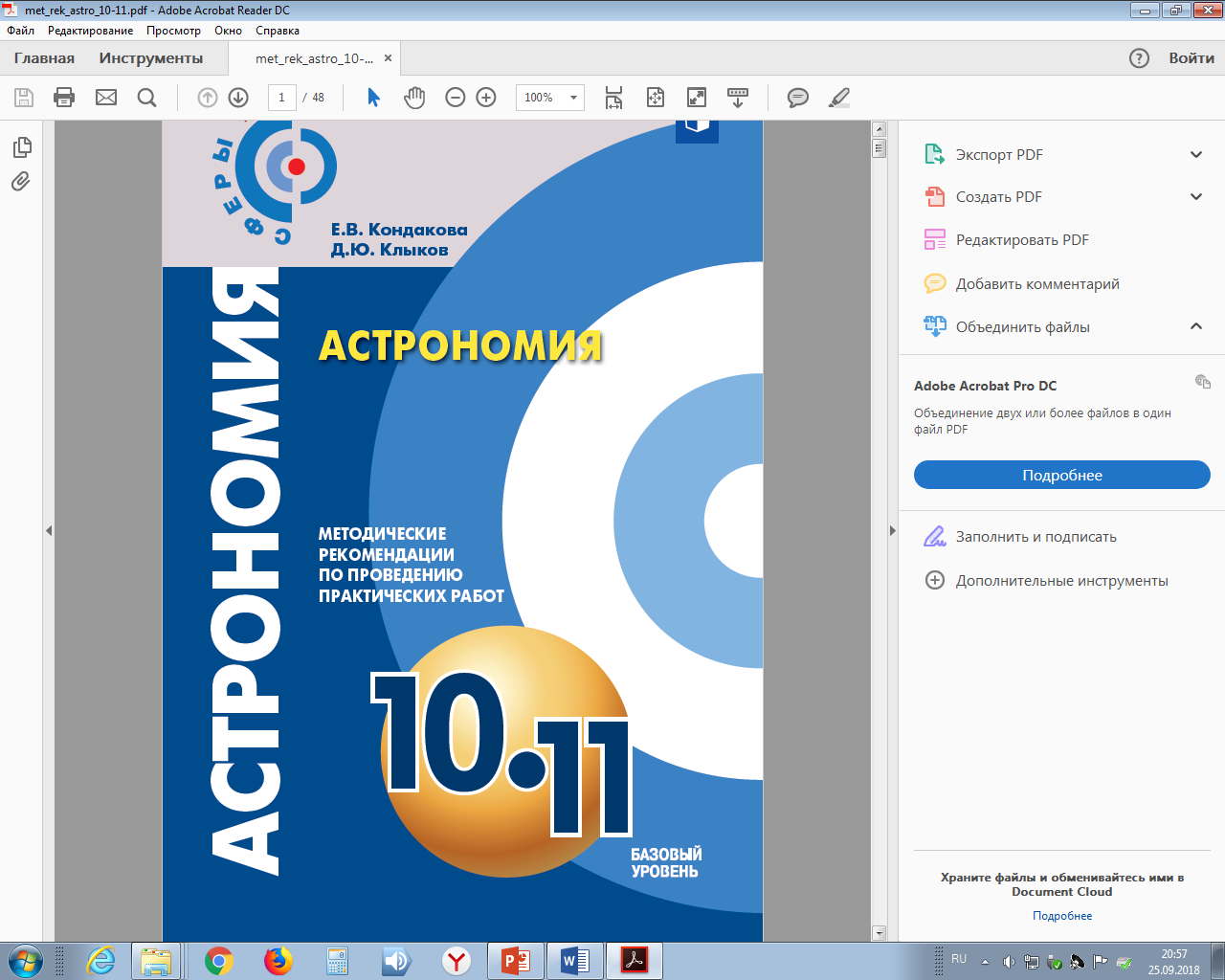 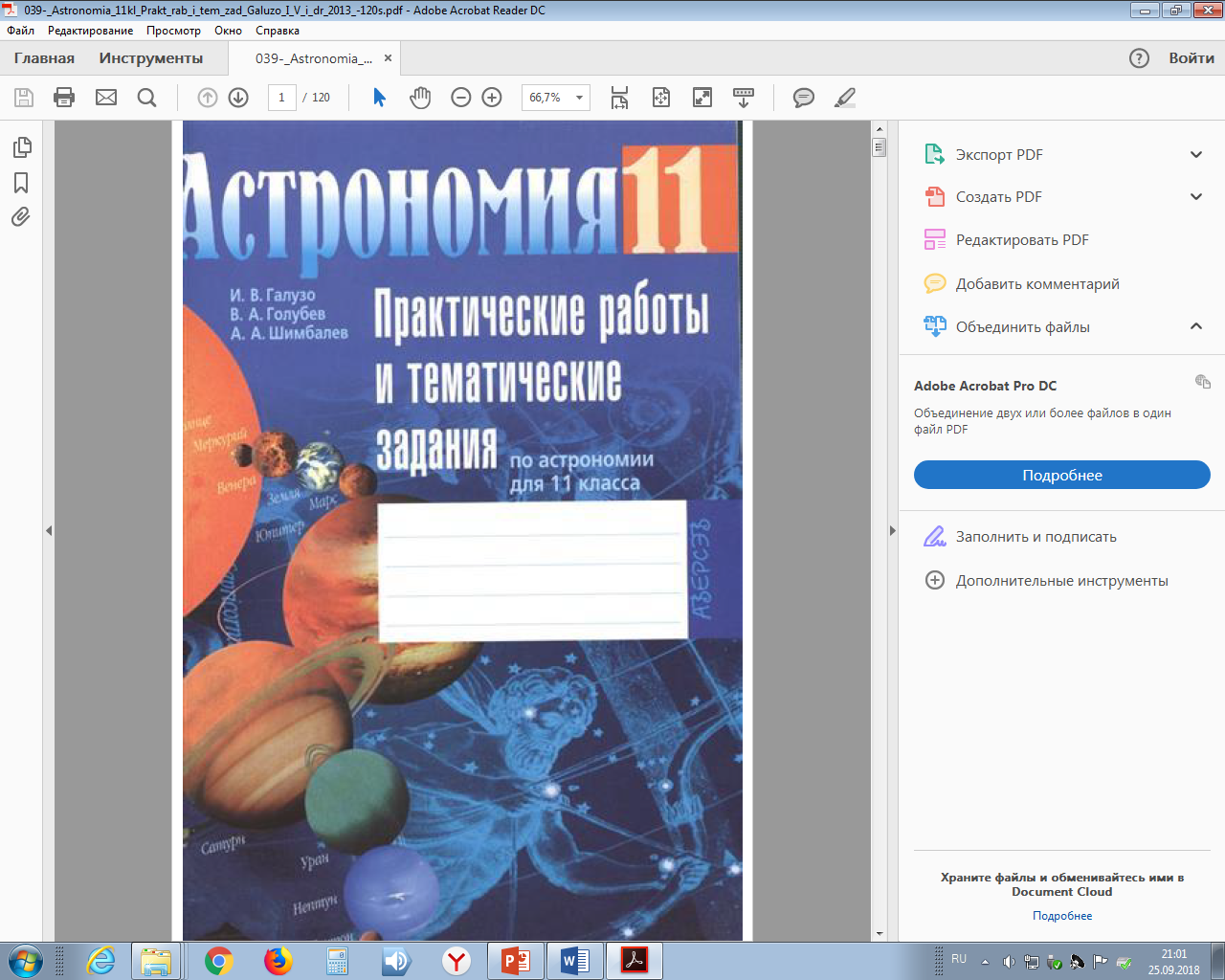 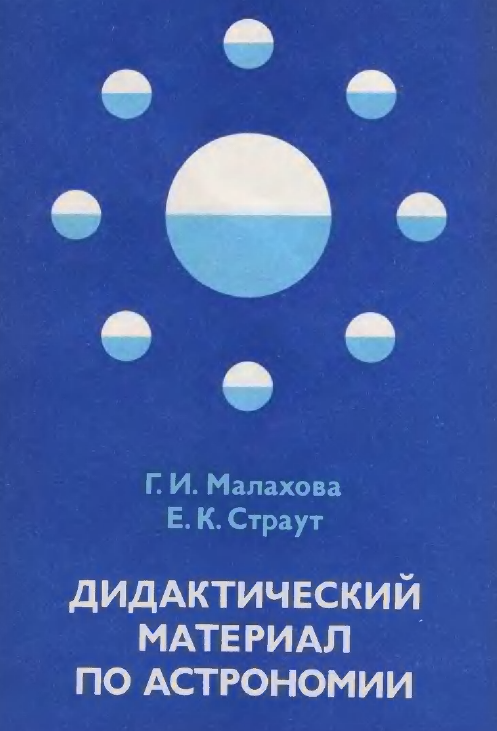 Обобщение опыта Вишератин В.А.
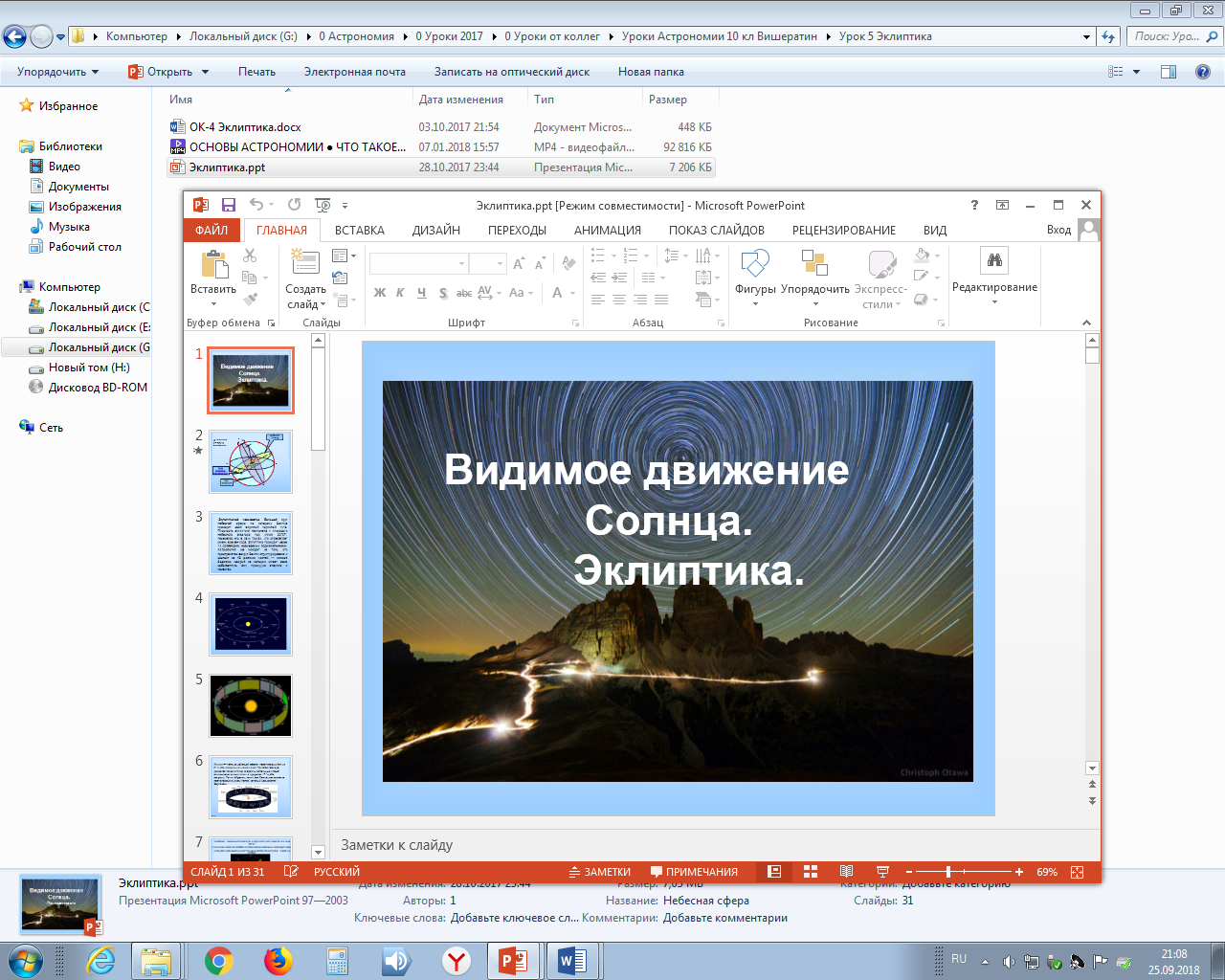 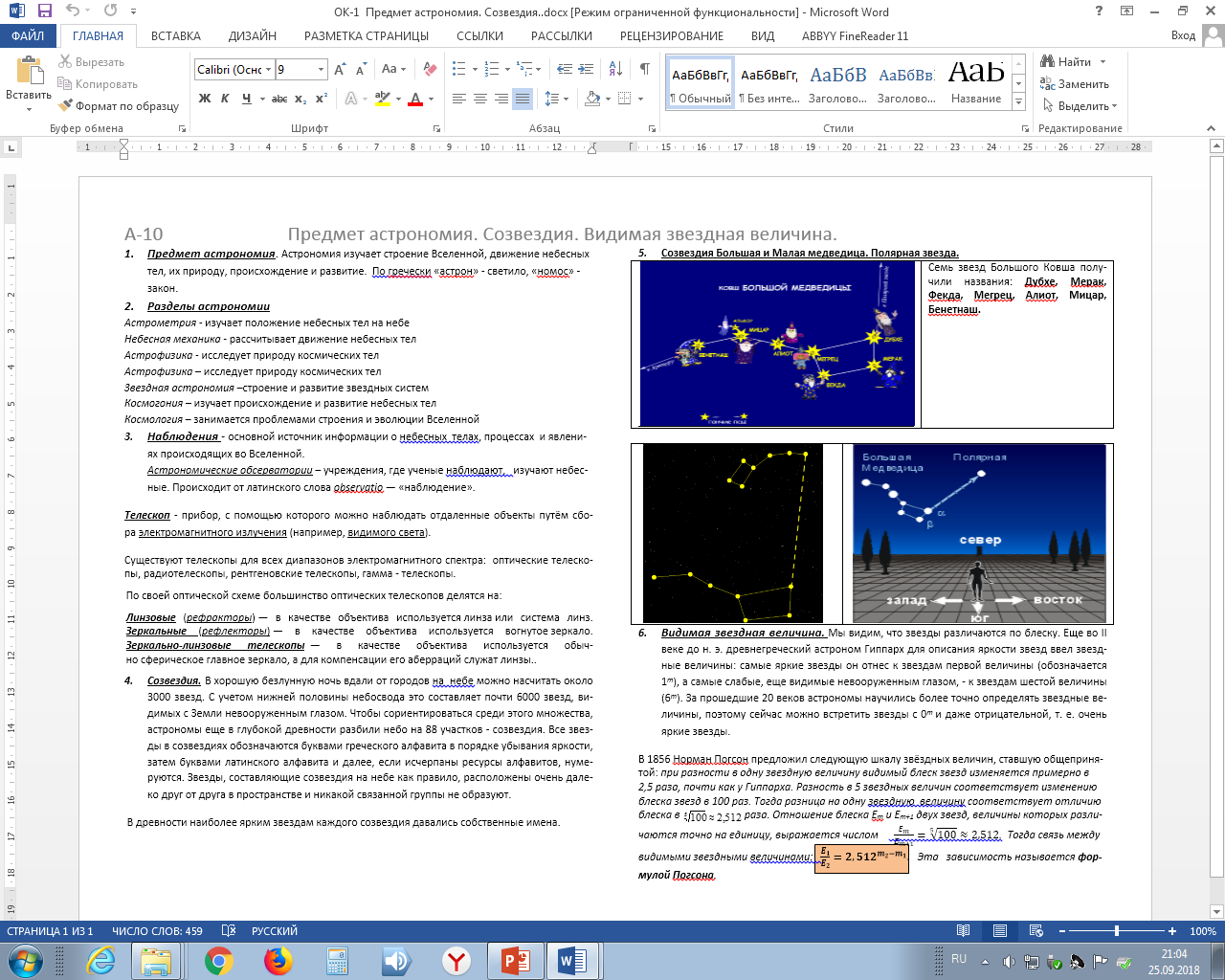 Опорные конспекты
Презентации
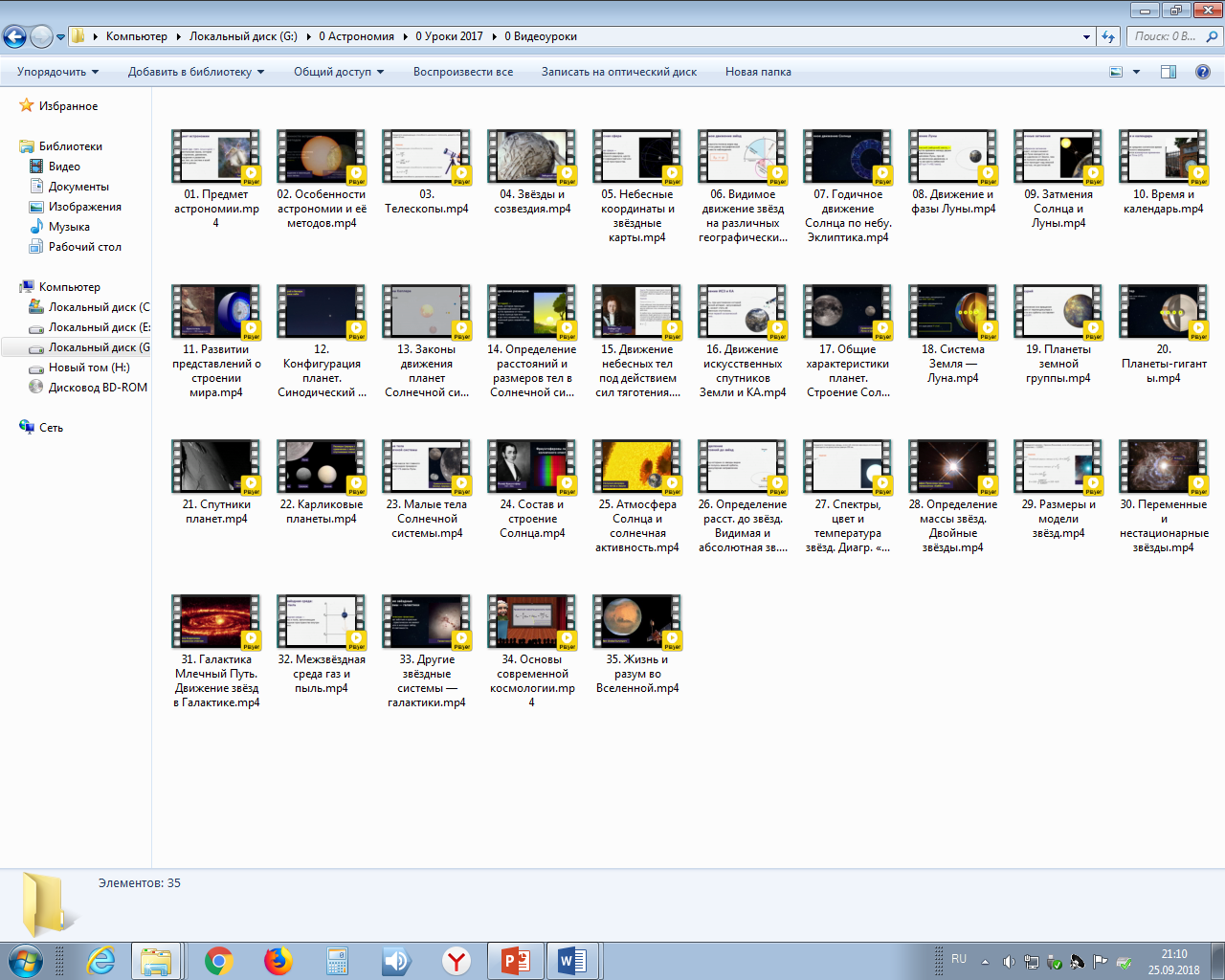 Видеофильмы
Анализ выполнения задания № 24    
    по астрофизике
Из кодификатора по физике
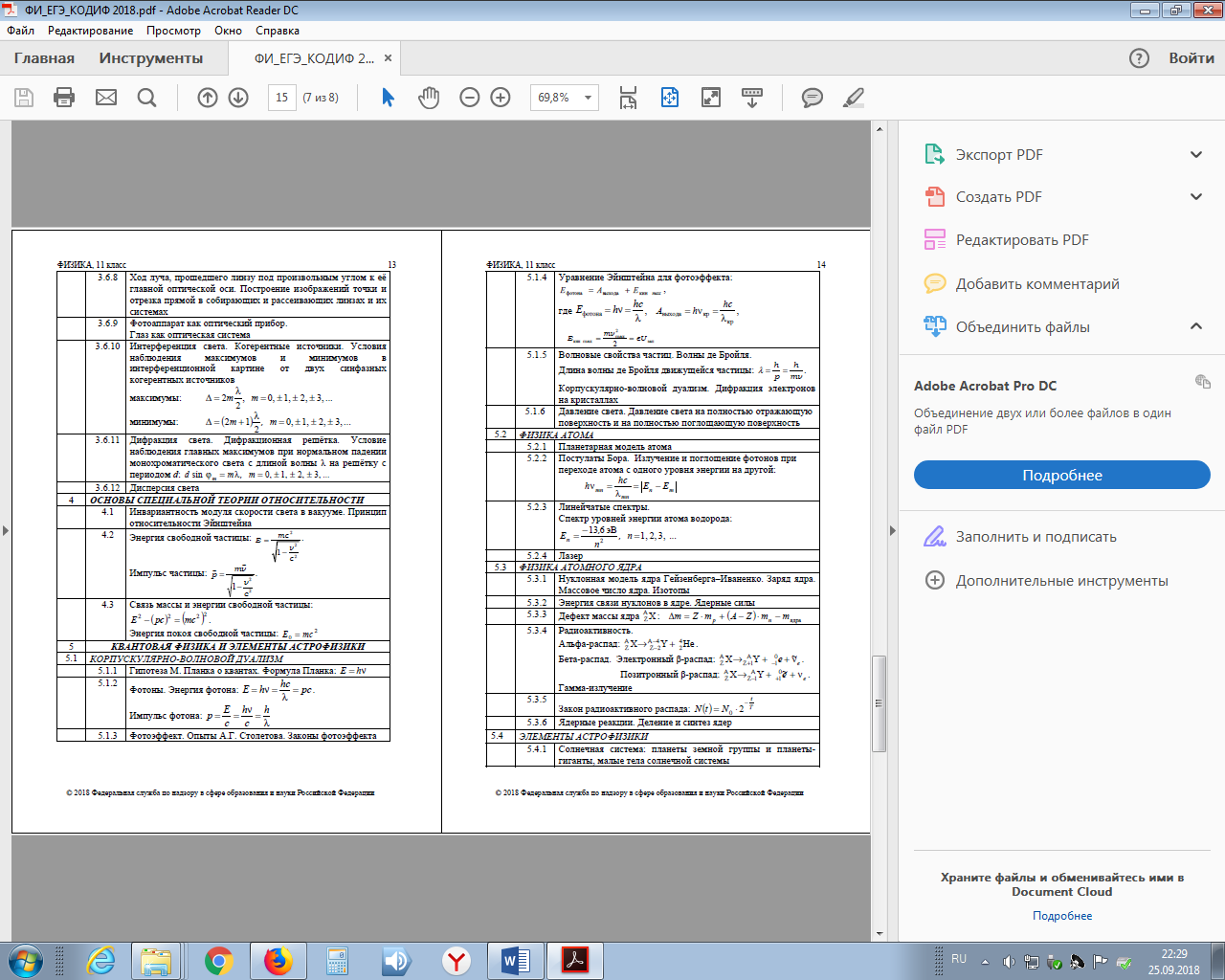 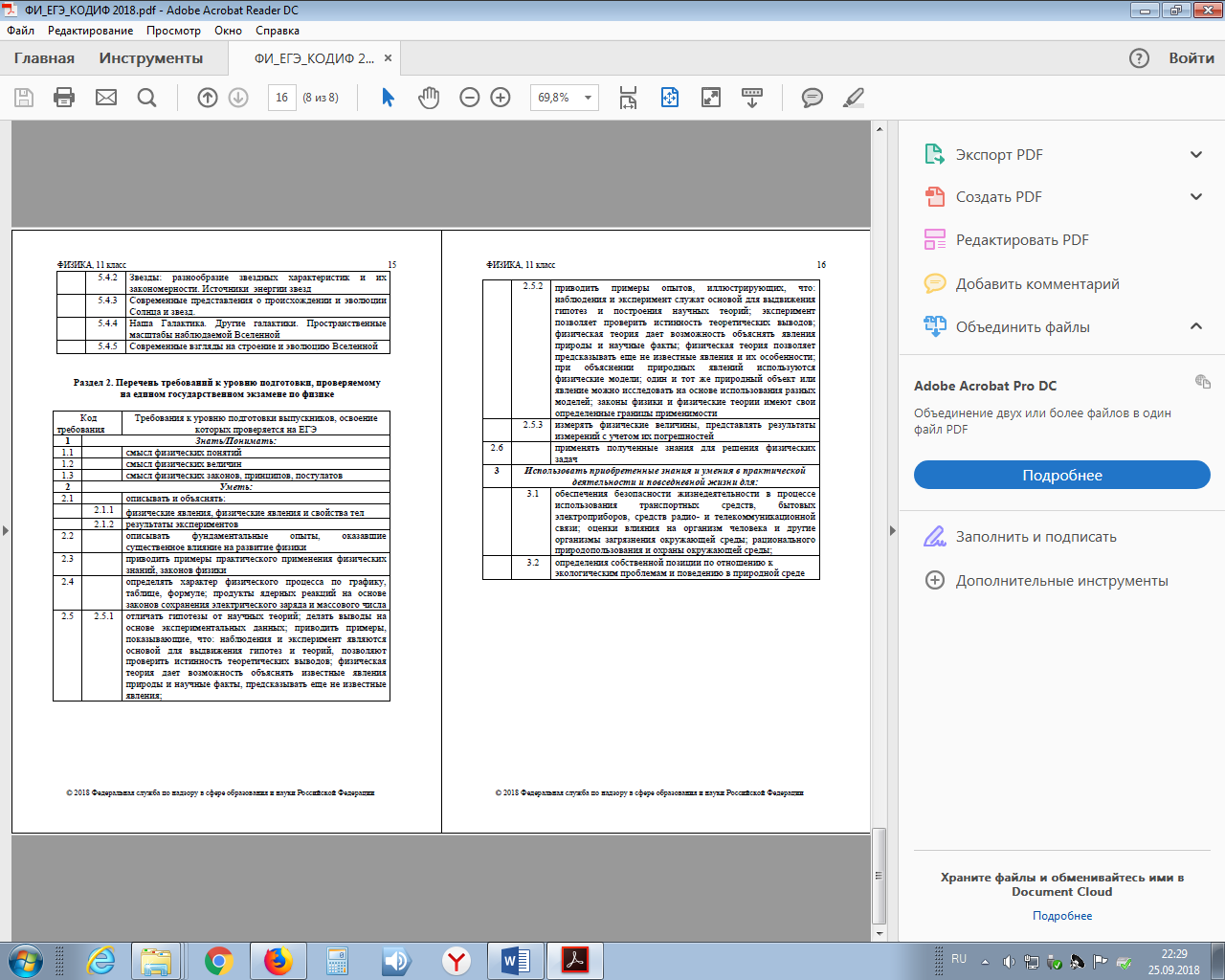 Анализ выполнения задания по астрофизике в России
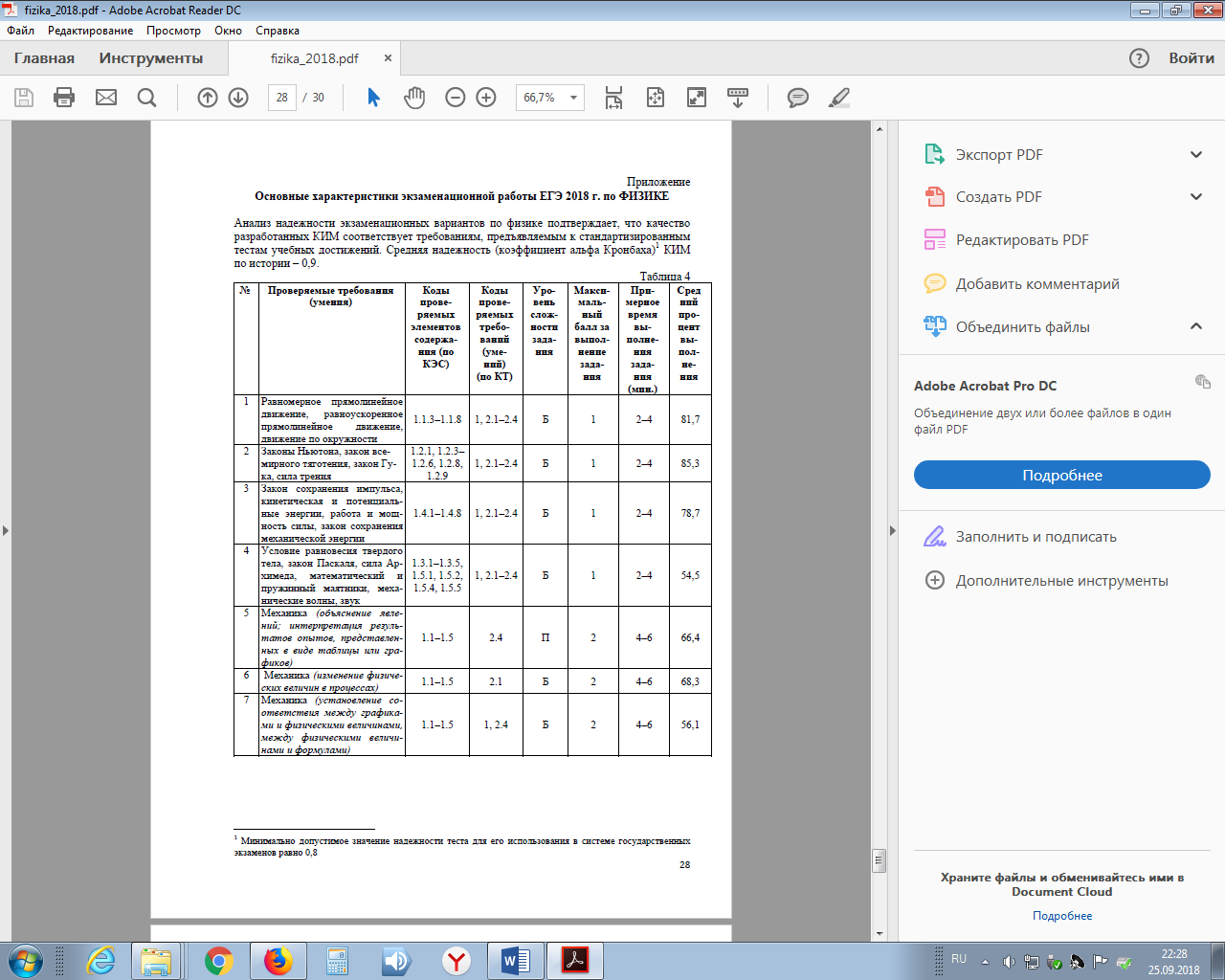 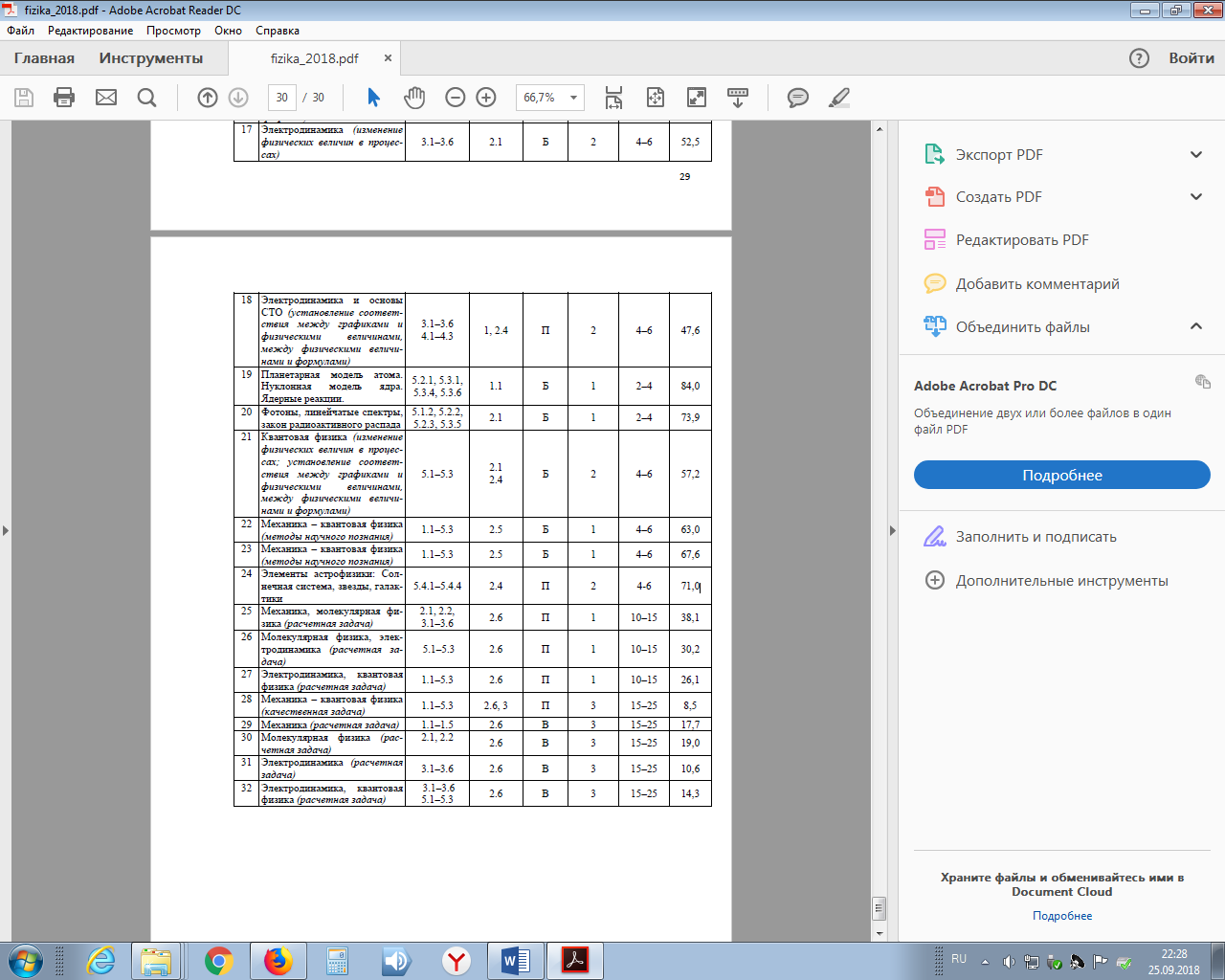 Анализ выполнения задания № 24  ЕГЭ   по астрофизике в Республике Коми
В часть 1 работы добавлена линия заданий по проверке трех элементов астрофизики, изучаемых в курсе средней школы: Солнечная система, звезды, современные представления о происхождении и эволюции звезд. 
Все задания в новой линии имели контекстный характер и предполагали использование различных табличных данных об объектах Солнечной системы и звездах или диаграммы Герцшпрунга – Рессела. 
По форме задания этой линии представляли собой выбор двух верных утверждений из пяти предложенных и оценивались максимально в 2 балла.
Характеристики планет Солнечной системы: среднее расстояние от Солнца, диаметр, наклон оси вращения, первая космическая скорость 
       (средний процент выполнения – 65,2 %).
2. Характеристики планет – диаметр, период обращения вокруг Солнца, период обращения вокруг оси, вторая космическая скорость – 72,1 %
3. Характеристики спутников планет Солнечной системы: радиус спутника, радиус орбиты, вторая космическая скорость, планета, вокруг которой вращается спутник – 62,5%.

4. Характеристики ярких звёзд: температура поверхности, масса, радиус, средняя плотность – 74,4%. Ошибки по определению спектрального класса по температуре поверхности.